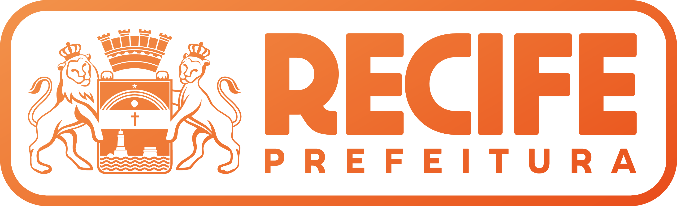 Avanços do Recife Nova Lei de Licitações (14.133/2021)
Secretaria de Planejamento, Gestão e Transformação Digital
Secretaria Executiva de Administração e Licitações
Gerência Geral de Planejamento de Compras
Gerência Geral de Licitações
Dezembro de 2022
PORTARIA CONJUNTA SEPLAGTD – PGM - CGM Nº 100 DE 22 DE NOVEMBRO DE 2022
Comitê em funcionamento desde julho de 2021
Desenvolve estudos acerca da lei nº 14.133/2021, elabora materiais normativos e orientativos, executa ações de implementação da nova lei e acompanha a implementação do Portal Nacional de Contratações Públicas
Composição atual:
SEPLAGTD
SEAL/GGLIC/GGPLAC
PGM
PTLC
 CGM
Comitê Técnico Municipal de Estudo e Implementação da Nova Lei de Licitações no Município do Recife
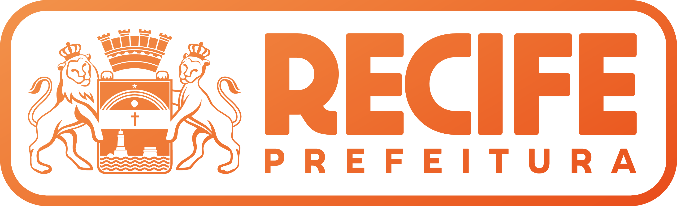 Comitê Técnico Municipal de Estudo e Implementação da Nova Lei de Licitações no Município do Recife
Normativos elaborados
Normativos em elaboração/revisão
- Compras Corporativas
- Sistema de Registro de Preços
- Procedimentos internos da licitação
- Pesquisa de preços (obras e serviços de engenharia)
- Serviços terceirizados com dedicação exclusiva de mão de obra
- Reajuste de contratos
- Credenciamento
- Modelo de gestão de contratos
- Gestão de riscos e controle preventivo
- Estimativa de preços (bens e serviços)
- Dispensa eletrônica
- Vedação à bens de luxo
- Estudo Técnico Preliminar
- Tabela Referência de Preços
- Competências dos agente de contratação, equipe de apoio e comissão de contratação
- Critério de julgamento por menor preço ou maior desconto
- Plano de Contratações Anual e Conselho de Política de Contratação [Publicado]
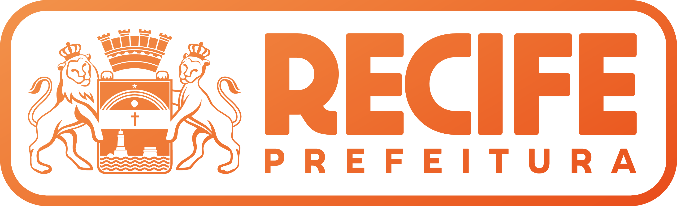 Portal de Compras do Recife
O Portal de Compras é um sistema corporativo da Prefeitura do Recife direcionado para contratações públicas.

Módulos atuais: Materiais, Serviços, Fornecedores, Estoques, Compras, Licitações, Contratos e Registro de Preços.
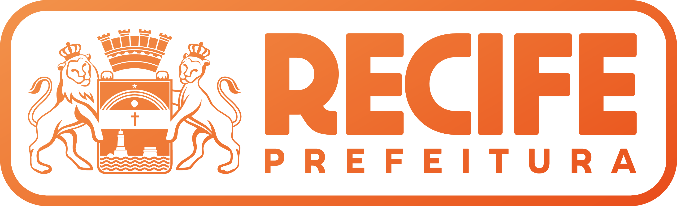 Portal de Compras do Recife
A Nova Lei de Licitações e Contratos (Lei federal nº 14.133/2021) estabelece a obrigatoriedade de envio das informações de todas as contratações públicas de todos os entes federativos para o Portal Nacional de Contratações Públicas – PNCP do Governo Federal.

Inclui todas as licitações, dispensas, inexigibilidades e adesões.
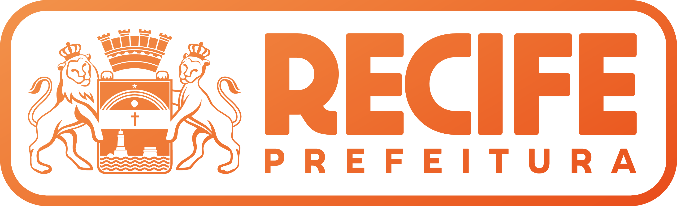 Evolução do Portal de Compras do Recife
Esta nova versão do Portal de Compras do Recife precisa atender às atuais necessidades já contempladas no sistema em uso, além de novas funcionalidades, as quais podemos destacar:
Criação do Módulo de Planejamento de Compras contendo funcionalidades de  Documento de Formalização de Demanda - DFD e Plano de Contratações Anual – PCA;
Modificações nos módulos existentes para atender as exigências da nova lei;
Integração com o Portal Nacional de Contratações Públicas - PNCP.
Prazo: 03/03/2023
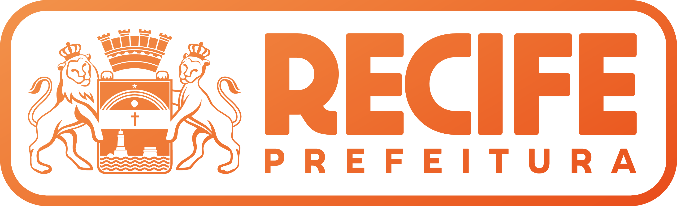 DECRETO Nº 36.089 DE 09 DE NOVEMBRO DE 2022
Regulamenta o inciso VII do caput do art. 12 da Lei nº 14.133, de 1º de abril de 2021, para dispor sobre o Plano de Contratações Anual, e estrutura o Conselho de Política de Contratação, no âmbito da administração pública municipal direta, autárquica e fundacional.
Planejamento das Contratações no Recife
Capacitação das Secretarias e Entidades (GGPLAC)
Preenchimento dos DFDs (Secretarias e Entidades)
Análise preliminar dos DFDs (GGPLAC)
Análise do PCA (CPC)
Aprovação do PCA (Autoridade Competente)
Divulgação do PCA (Autoridade Competente)
PCA é o documento que consolida as demandas que o órgão ou a entidade planeja contratar no exercício subsequente ao da sua elaboração.
Situação Atual
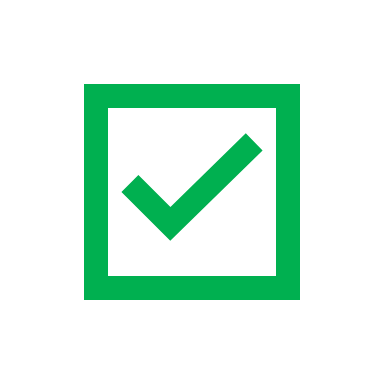 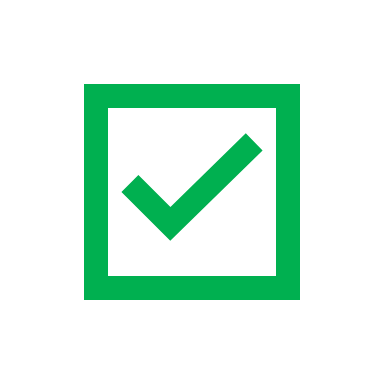 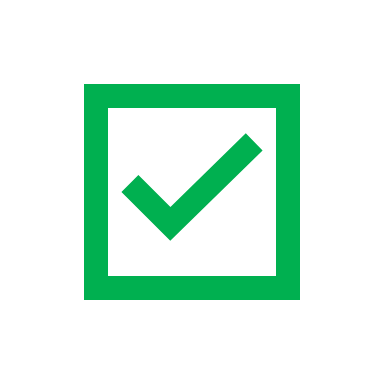 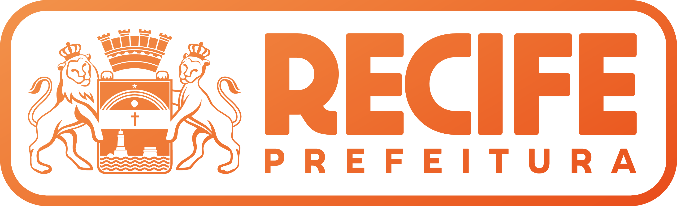 Conselho de Política de Contratação
O Conselho de Política de Contratação irá analisar, opinar e emitir pareceres sobre o Plano de Contratações Anual, embasando a aprovação pela Autoridade Competente.


Obs. PCA poderá ser revisado/atualizado durante o ano de sua execução.
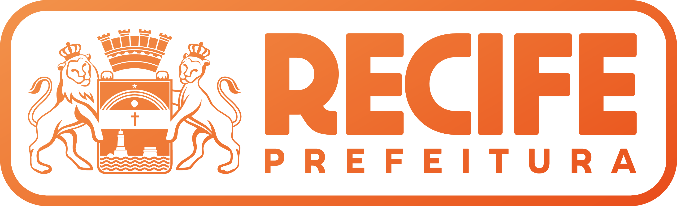 28 Unidades
Visão Geral do Planejamento das Contratações para 2023
PCA 2023
276 Classes
962 DFDs
Documento de Formalização de Demanda é o documento no qual a unidade requisitante evidencia e detalha a necessidade de contratação.
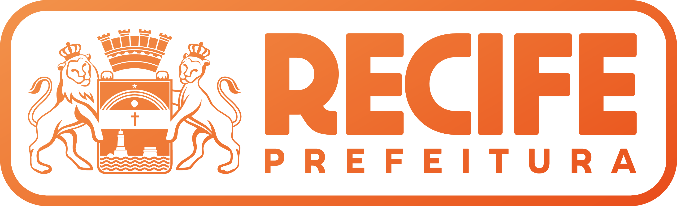 Obrigado!
Secretaria de Planejamento, Gestão e Transformação Digital
Secretaria Executiva de Administração e Licitações
Gerência Geral de Planejamento de Compras
Gerência Geral de Licitações
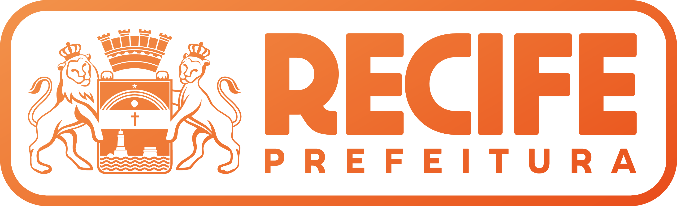